Обеспечение продуктами питания собственного производства жителей Иркутской области
Уровень самообеспечения Иркутской области основной сельскохозяйственной продукцией, %
Потребление продуктов питания на душу населения, кг
Задачи на 2017 год
Произвести (все категории хозяйств):

Зерна – 792 тыс. тонн (102,6% к 2016г.)
Картофеля –620 тыс. тонн (102% к 2016г.)
Овощей – 170,7 тыс. тонн (107,3% к 2016г.)
Молока –465,4тыс. тонн (103,5 % к 2016г.)
Мяса (жив. вес) – 169,3 тыс. тонн (107% к 2016г.)
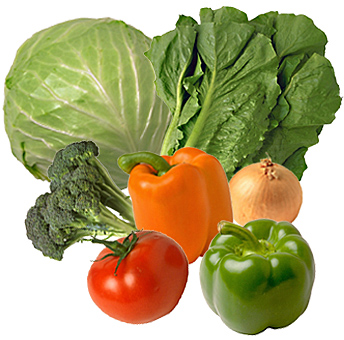 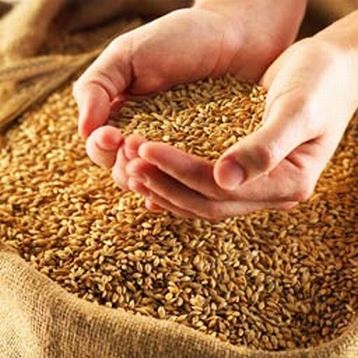 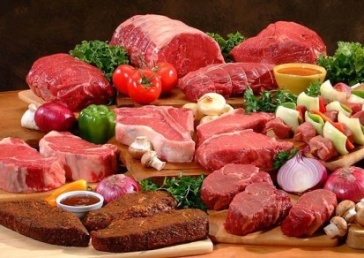 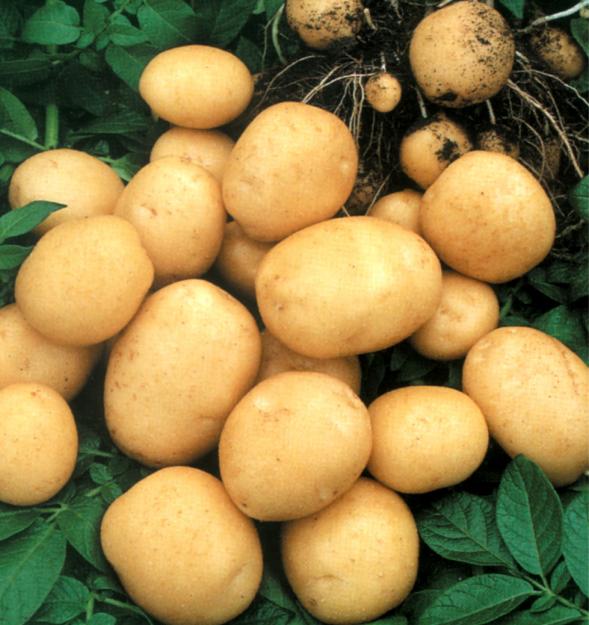 Государственная поддержка сельскохозяйственного производства в 2017 году
Субсидий всего – 2469,8 млн.руб.

ОБ – 1732,9 млн. руб.

ФБ – 736,9 млн. руб.
Основные меры государственной поддержки будут направлены на стимулирование ввода в оборот земель сельхозназначения, увеличение инвестиционной составляющей, приобретение и капитальный ремонт техники
Флагманы сельскохозяйственного производства
СХ ПАО «Белореченское»

Группа предприятий «Янта»

СХПК «Усольский свинокомплекс»

СПК «Окинский»

ООО «Саянский бройлер»

АО «Железнодорожник»

АО «Большееланское»
Производство молока: 45,2% в общественном секторе, 17,4% от всех категорий хозяйств
Производство мяса: 80% от общественного сектора, 51,5% от всех категорий хозяйств
Производство яиц: 100% от общественного сектора, 91% от всех категорий хозяйств
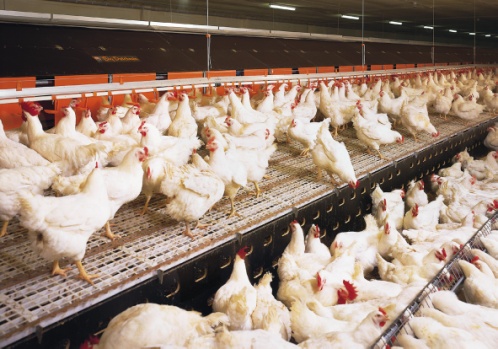 8
Производство продукции сельского хозяйства по категориям хозяйств
Молоко, 453.4 тыс. т
Мясо, 155,6 тыс. т
Население 55,3 тыс.т
Сельхозор ганизации 89,6 тыс.т
Население 281,1 тыс.т
сельхозорганизации 127,7 тыс.т
КФХ 44,6 тыс.т
КФХ 10,7 тыс.т
Крупные 78,2 тыс.т
Средние  28,8 тыс.т
Крупные 80,2 тыс.т
Средние 4,7 тыс.т
9
Развитие малых форм хозяйствования
Поддержка начинающих фермеров 
В 2017 году гранты на развитие предоставлены 69 начинающим фермерам
Развитие семейных животноводческих ферм на базе КФХ и Развитие семейных животноводческий молочных ферм на базе КФХ
В 2017 году гранты предоставлены 7 семейным фермам
Грантовая поддержка сельскохозяйственных потребительских кооперативов
В 2017 году предоставлены гранты 10 кооперативам
Сельскохозяйственные потребительские кооперативы второго уровня
СЗССППК «Лидер» Заларинский район
В 2017 году планируется создать 4 сельскохозяйственных заготовительных снабженческо сбытовых перерабатывающих потребительских кооперативов
СЗСППК «Сагаан Гол» Эхирит-Булагатский район
СПССПК «Ома» Баяндаевский райн
СПСПСОК «Ольхонский»
Пищевая и перерабатывающая промышленность
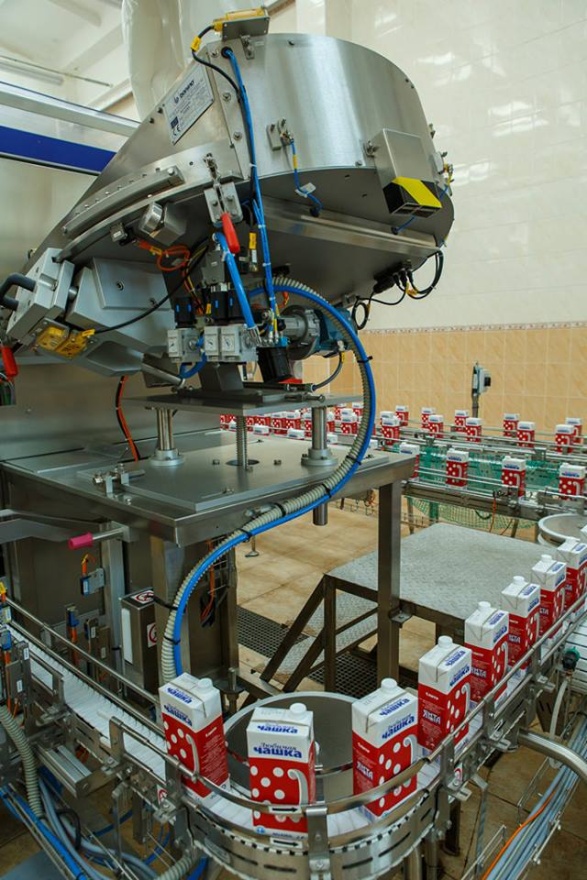 600 предприятий
За 5 месяцев 2017г. Отгружено продукции на 15,9 млрд. рублей, выше уровня 2016г. На 1,5%
Флагманом является группа предприятий «Янта»
В её состав входят: 404 магазина и фирменных отдела в Иркутске и Иркутской области, в республике Бурятия, Забайкальском крае и Амурской области;        7 фирменных оптовых складов (ФОС) в г. Иркутске и Иркутской области
12
Поставка продуктов питания в социальную сферу
Реестр региональных производителей продуктов питания
Проекты технических заданий на продовольственные товары
Информация о прогнозных отпускных ценах на продукты питания
Ярмарки 2017 год
Сезонные - 112
Выходного дня - 386
Всего - 898
Праздничные -282
Постоянно действующие - 118
Торговый знак «Продукты Приангарья»
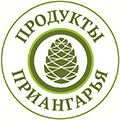